NCPerkins Moodle Tutorial
April 2022
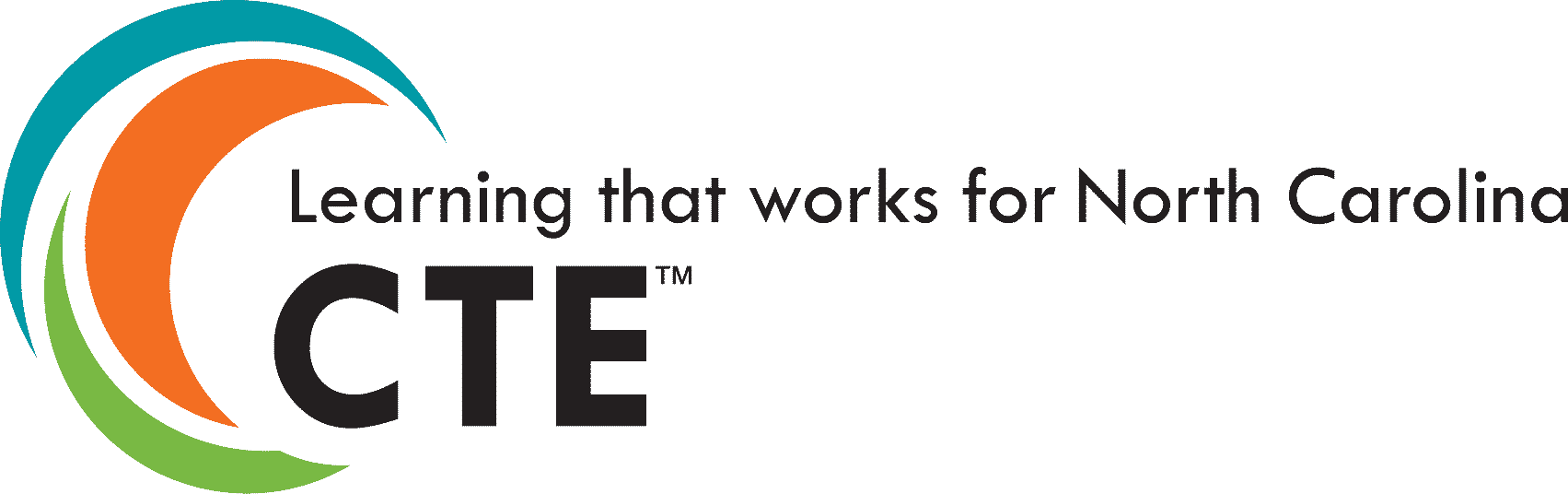 Purpose of NCPerkins
NCPerkins (https://www.ncperkins.org) is a Moodle site.
We use a Moodle “course” as a secure on-line method of collecting Perkins grant documents from each college. 
We also use the Moodle to share information – typically on the landing page.
NCPerkins Landing Page (login not required)
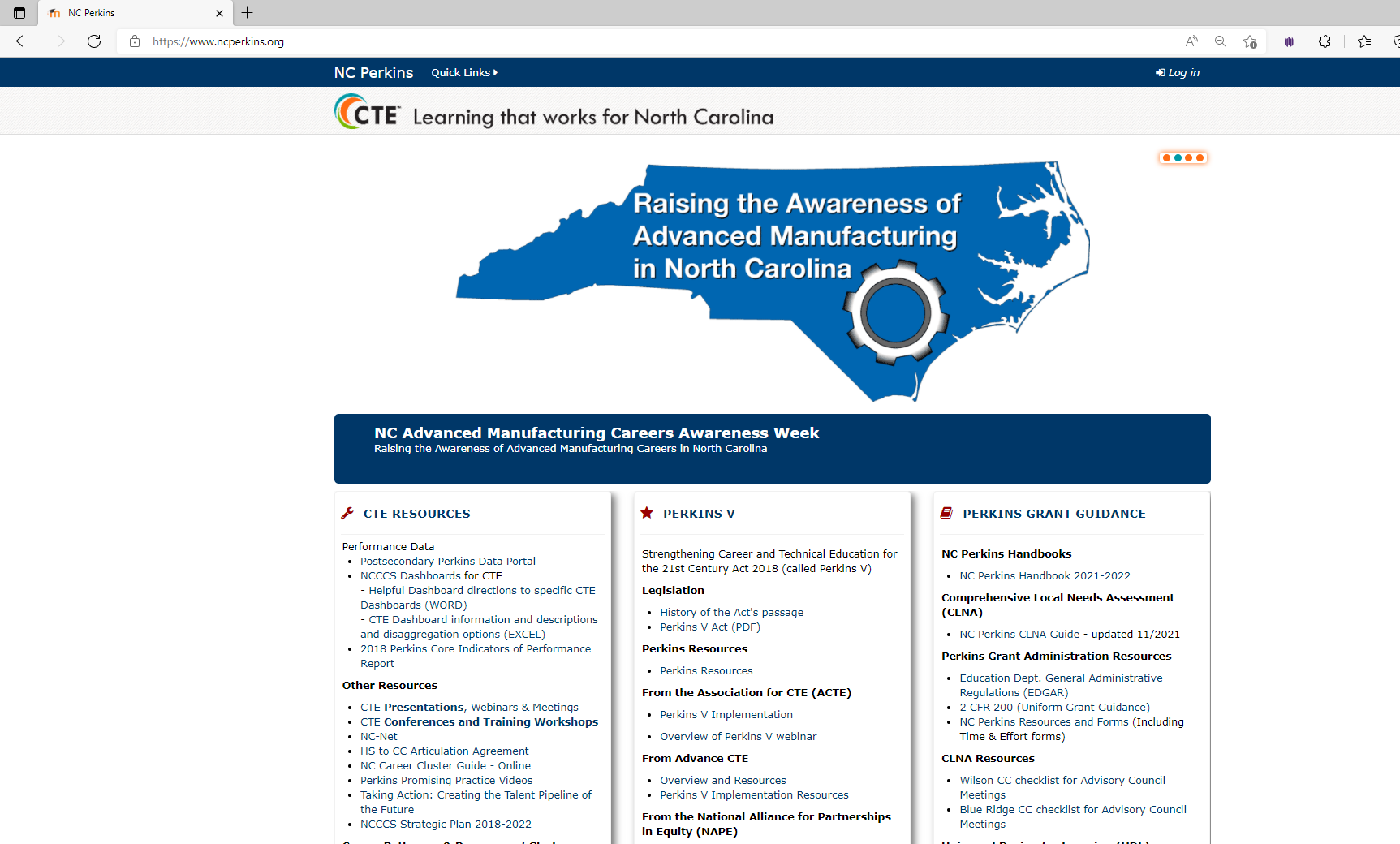 Information includes:
Perkins Handbook and CLNA Guide
Link to the data portal and dashboards, as well as information about data available
Time and Effort Forms
Link to meeting and presentation registration and recordings
And additional information that may be helpful
Logging into your college’s account
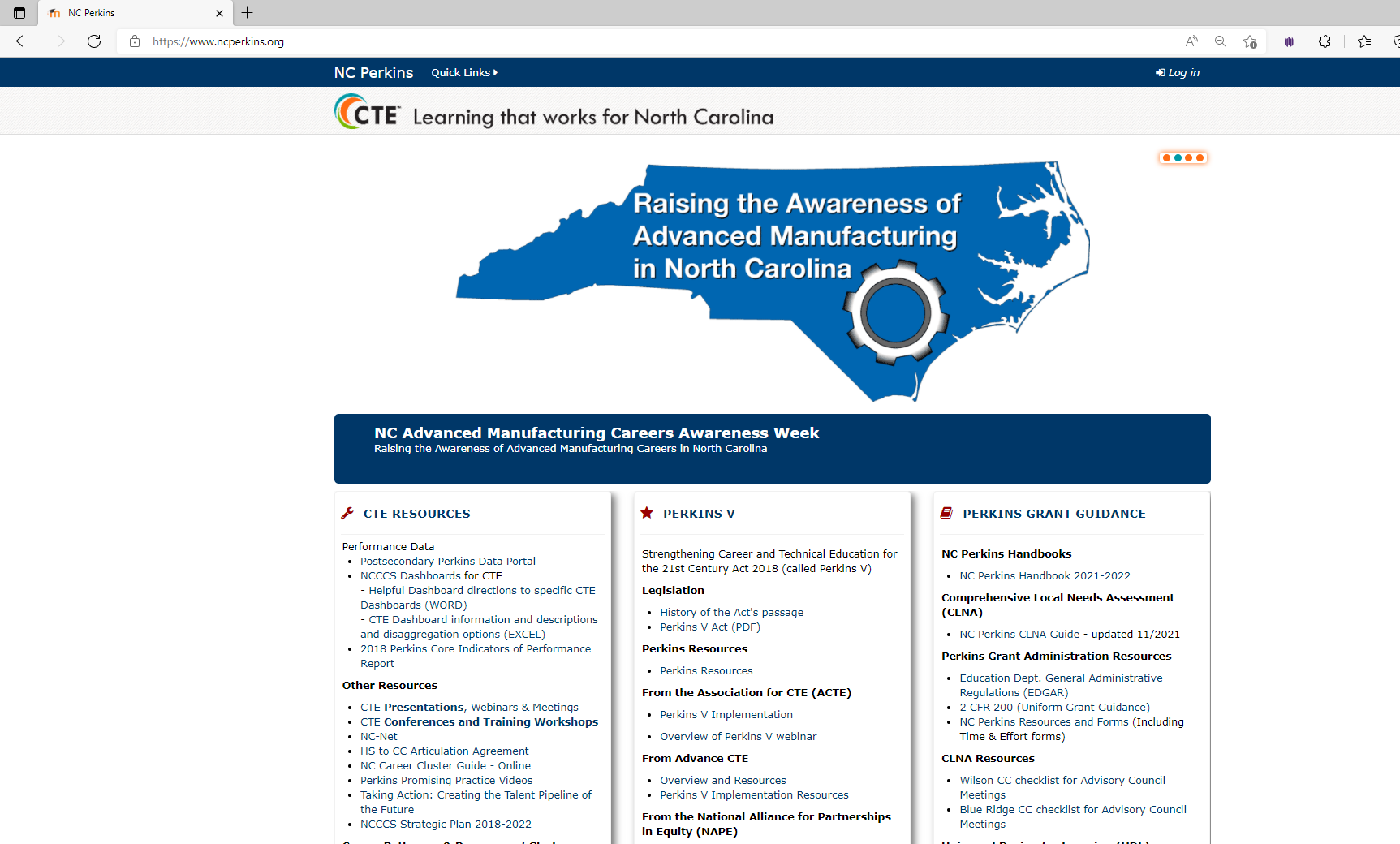 Each college has a username that starts with the beginning of their college’s name. 
For example: alamance or blueridge
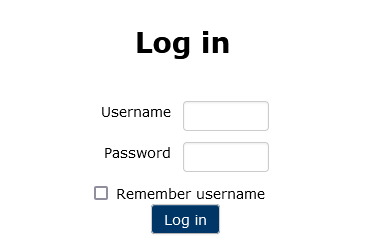 Each year has a “course”
Click or hover over “My Courses” to show the dropdown list of available courses. Scroll down to select one.
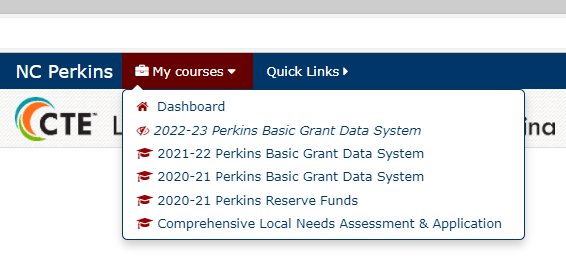 2022-23 Course is organized by due date
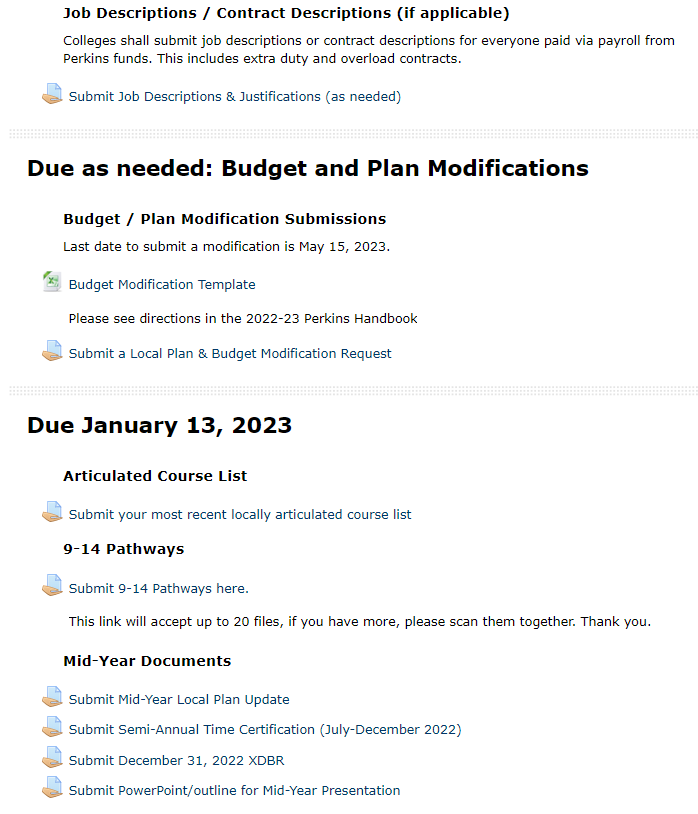 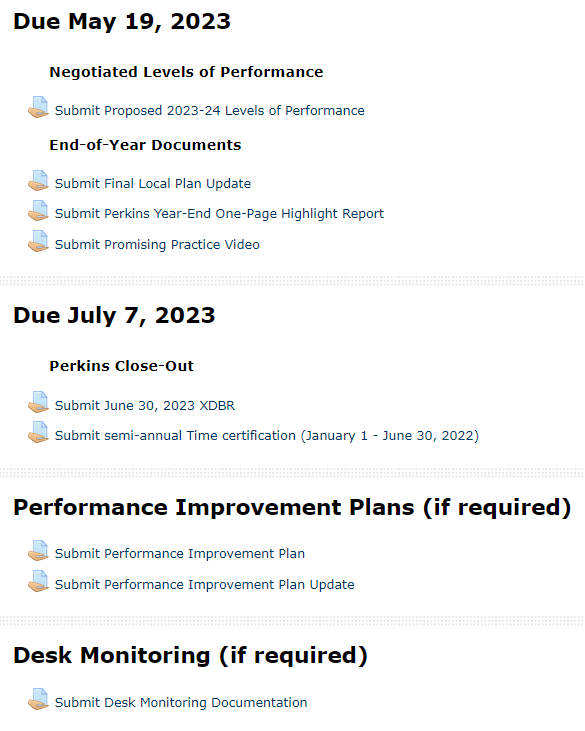 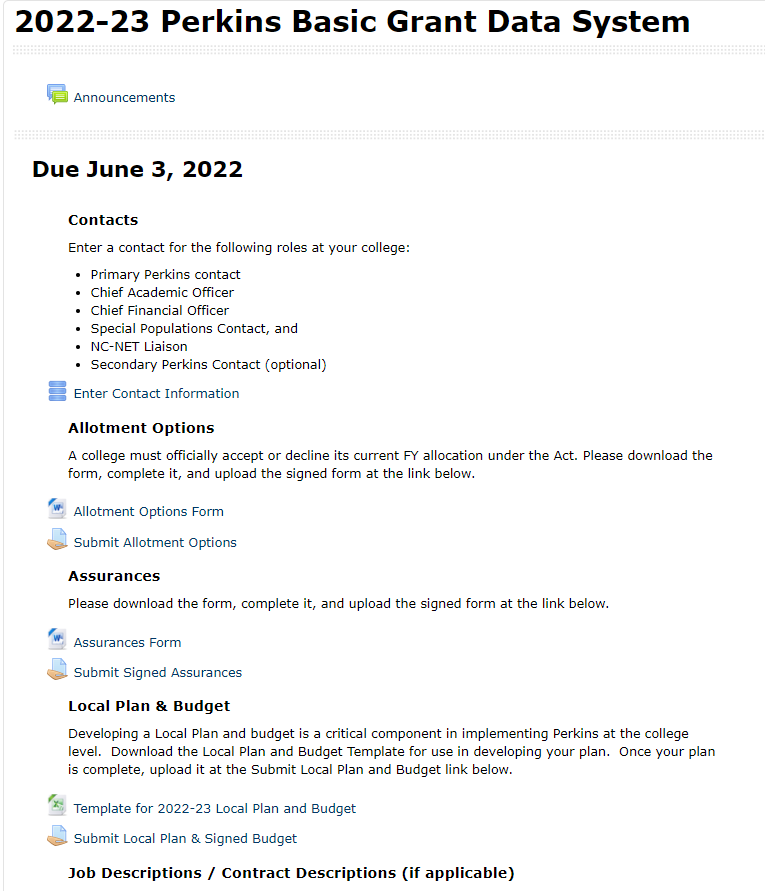 Adding Contacts
You must enter a contact for each category, even if it is the same person.
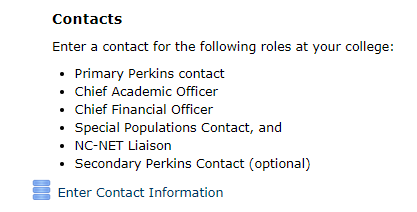 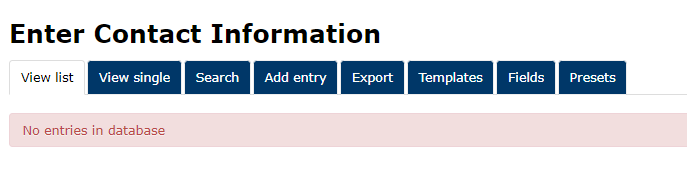 2
Step 1
Enter a new contact
3
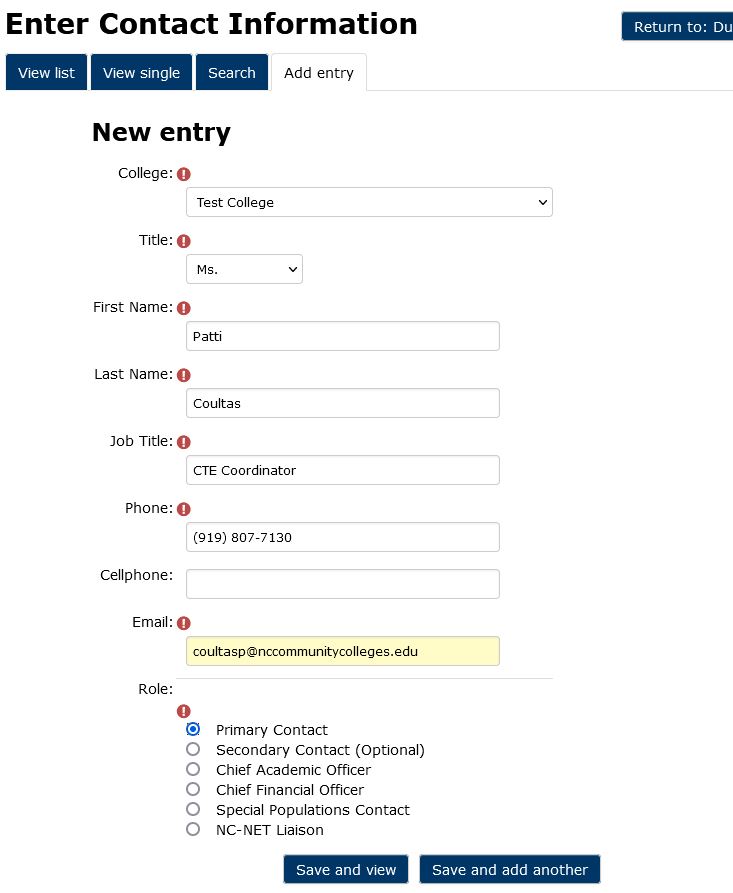 Enter contactinformation
Select “Save and add another” until all required Roles have been entered, then select “save and view” to finish.

You may enter more than one contact for each role.
Editing a contact
Select Enter Contact Information from the main course page
Scroll down to the contact that needs editing
Select the edit icon
When done, select “Save and view”
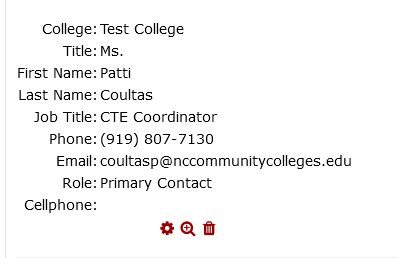 Navigating within the course
When the task on a page is completed in a course, you may 
return to the top of the course page by selecting the course title on the navigation toolbar (arrow A)
go to the section the current assignment is in by selecting “Return to:” (arrow B), or 
return to the NCPerkins landing page by selecting the CTE Logo (arrow C)
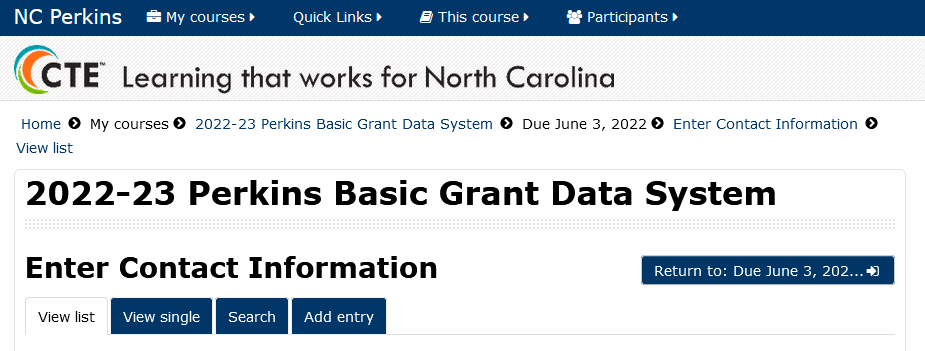 C
A
B
Using assignment templates
Select the template and download the file. Open and then save as a new file name, preferably with the college name in the title.
Complete the template and save
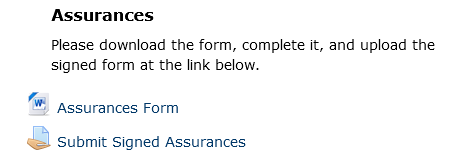 Step 1
Submitting documents
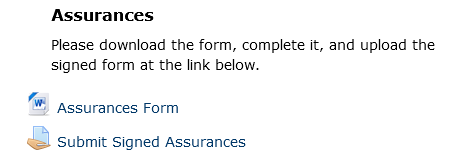 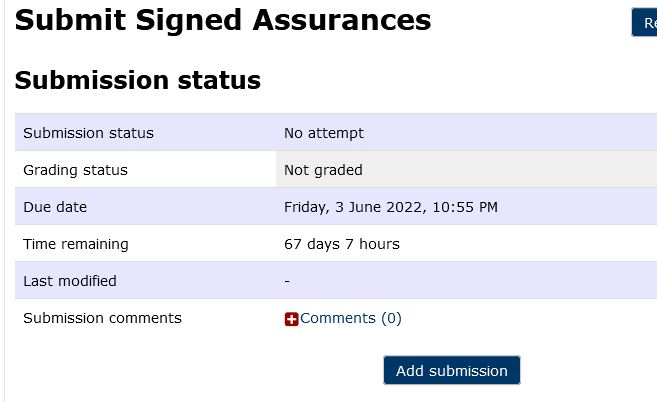 Step 1
Step 2
Drag document(s) into submission box
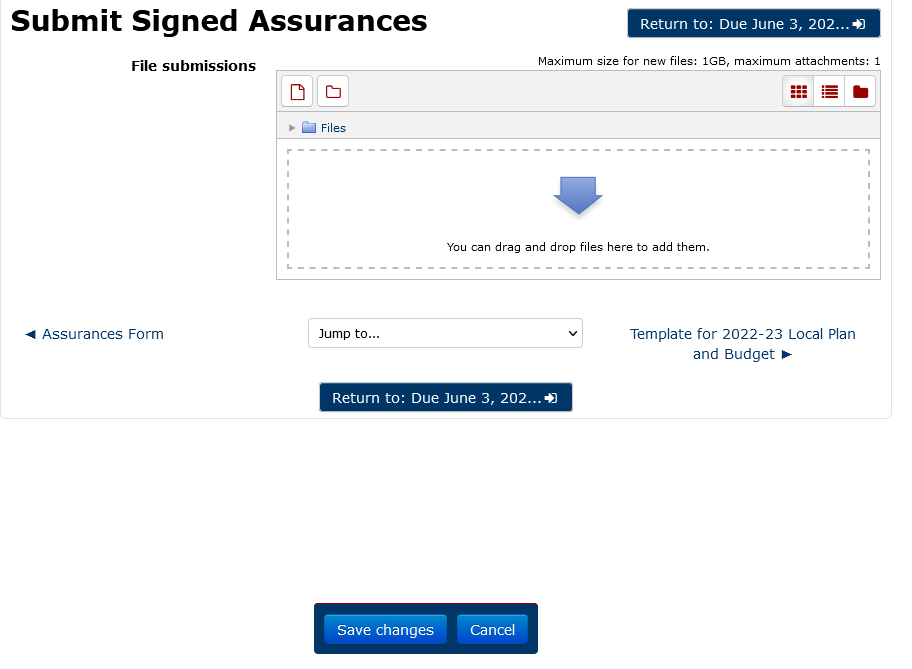 You may drag more than one file. If you reach the file limit, contact your CTE Coordinator
Step 1
Once all the documents have been added, select “save changes”
Step 2
View List of Assignments
To view a list of assignments, due dates, submission status, & grade
1
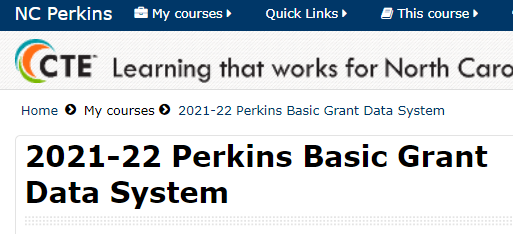 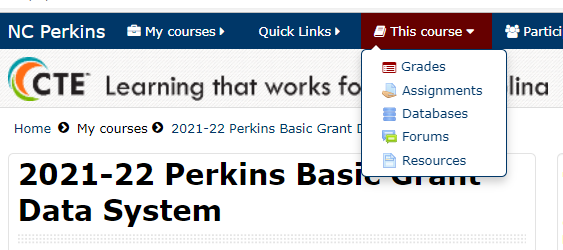 Step 2
View list of assignments
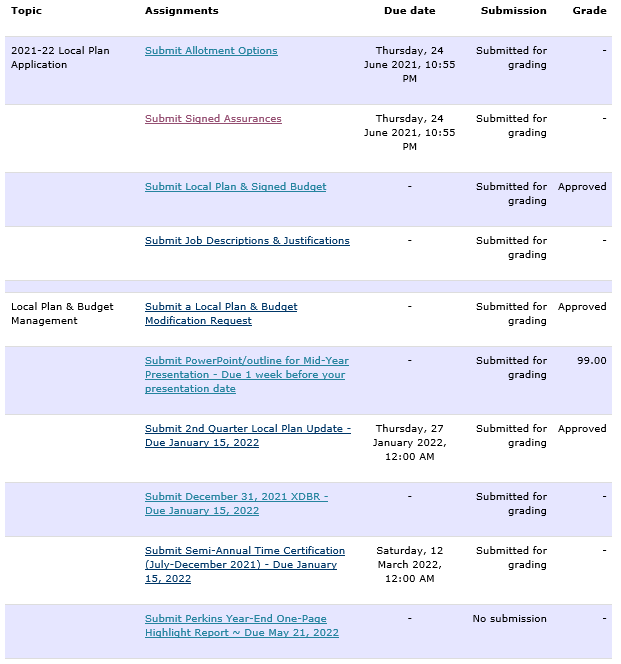 Submitted and graded
No submission? Is it overdue?
2022-23 has been reorganized by due date
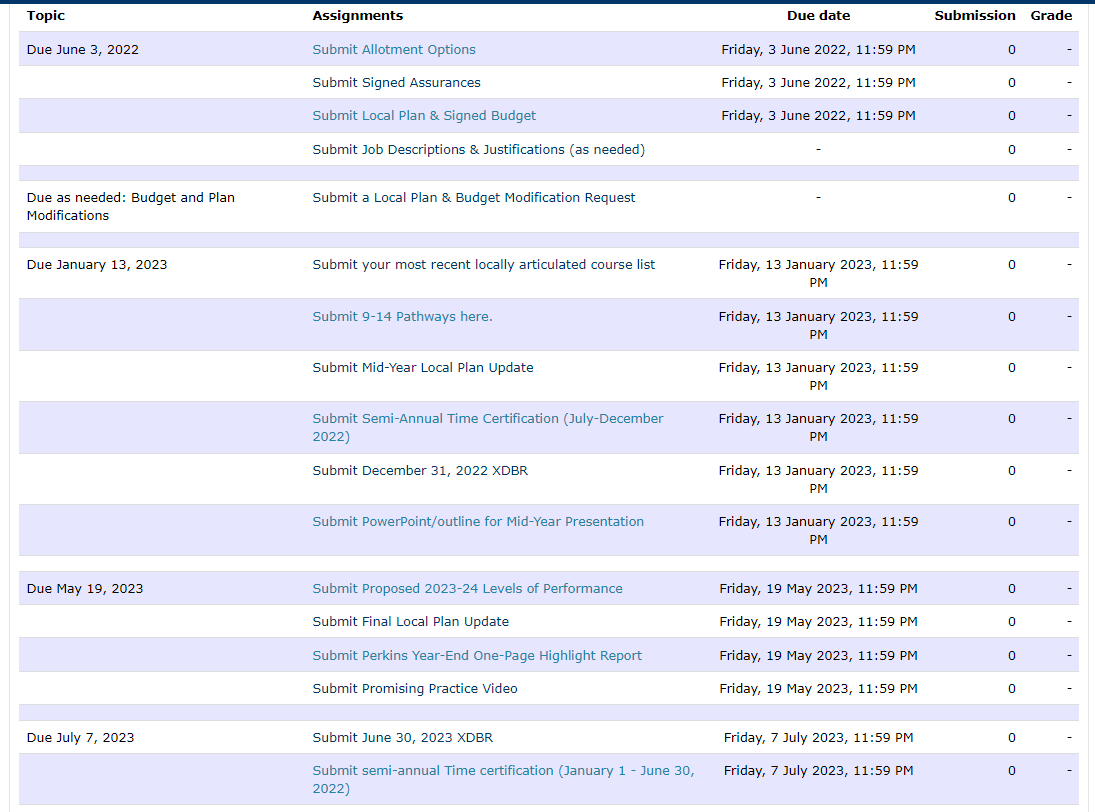 If no due date, typically will be as needed
Any Questions?
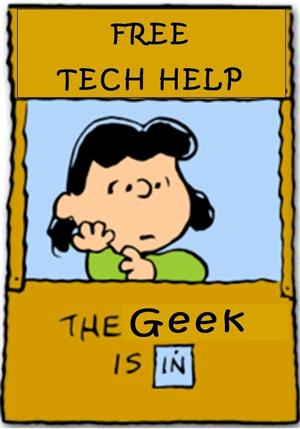 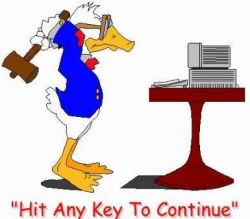 Before you hit any key to continue, remember…
We are here to help!